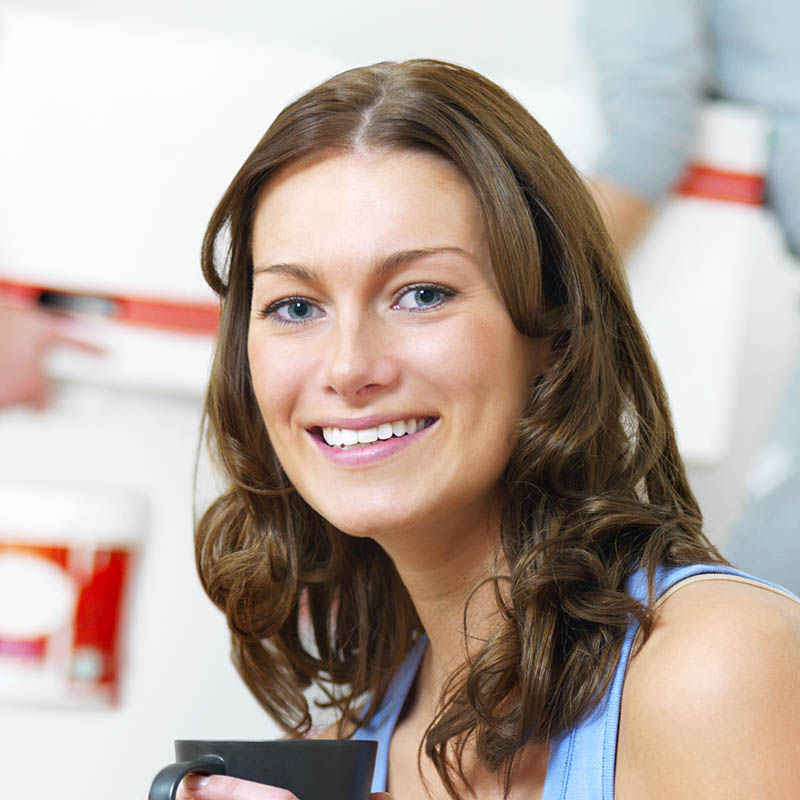 Laëtita ROUERGUE
CONTATO
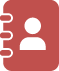 TELEFONE: 000 111 333
ENDEREÇO: 12 Street Name,
Lisboa
EMAIL: name@mail.com
Lorem ipsum dolor sit amet, consectetur adipiscing elit. Morbi tristique sapien nec nulla rutrum imperdiet. Nullam faucibus augue id velit luctus maximus. Interdum et malesuada fames ac ante ipsum primis in faucibus. Etiam bibendum, ante nec luctus posuere, odio enim semper tortor, id eleifend mi ante vitae ex. Sed molestie varius erat a aliquet
EXPERIÊNCIA PROFISSIONAL
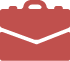 Gerência de projetos
CARGO EXERCIDO | EMPRESA
Lorem ipsum dolor sit amet, consectetur adipiscing elit. Morbi tristique sapien nec nulla rutrum imperdiet. Nullam faucibus augue id velit luctus maximus. Interdum et malesuada fames ac ante ipsum primis 
in faucibus.
Branding
Publicidade
2014 – 2016
OBJETIVO
Desenvolvimento empresarial
ROI / Benefício
SEO / Aquisição
CARGO EXERCIDO | EMPRESA
Lorem ipsum dolor sit amet, consectetur adipiscing elit. Morbi tristique sapien nec nulla rutrum imperdiet. Nullam faucibus augue id velit luctus maximus. Interdum et malesuada fames ac ante ipsum primis 
in faucibus.
QUALIFICAÇÕES
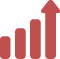 Redes sociais
2012 – 2014
Google AdWords
REALIZAÇÕES
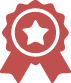 CARGO EXERCIDO | EMPRESA
Lorem ipsum dolor sit amet, consectetur adipiscing elit. Morbi tristique sapien nec nulla rutrum imperdiet. Nullam faucibus augue id velit luctus maximus. Interdum et malesuada fames ac ante ipsum primis 
in faucibus.
IDIOMAS
FORMAÇÃO
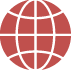 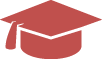 2010 – 2012
Francês
Inglês
Italiano
CARGO EXERCIDO | EMPRESA
Lorem ipsum dolor sit amet, consectetur adipiscing elit. Morbi tristique sapien nec nulla rutrum imperdiet. Nullam faucibus augue id velit luctus maximus. Interdum et malesuada fames ac ante ipsum primis 
in faucibus.
Básico
Intermediário
Bilingue
2008 – 2010
 Lorem ipsum dolor sit amet. 
 Consectetur adipiscing elit. 
 Curabitur scelerisque sem hendrerit.
 Varius imperdiet praesent mollis.
 Non magna eget vestibulum. 
 Consectetur adipiscing elit.
GRAU | UNIVERSIDADE
Lorem ipsum dolor sit amet, consectetur adipiscing elit. Morbi tristique sapien nec nulla rutrum imperdiet. .
2006 – 2010